VIROTEAM 2017 Marseille
Traitements de 2è/3è lignes et switches: données 2017
P de Truchis, Garches 92
Stratégies de 2è et 3è lignes d’ARV
DAWNING: Second-line DTG vs LPV/RTV + 2 NRTIs in Pts With Virologic Failure
Interim results of an international, randomized, open-label phase IIIb study
Most frequent enrolment sites: South Africa (27%), Peru, Ukraine, Brazil, Thailand, China (8% to 10% each)
Interim analysis
Wk 24
Primary analysis
Wk 48
Pts on first-line NNRTI + 2 NRTIs ≥ 6 mos with VF,* no primary resistance to INSTIs or PIs
(N = 627)
Wk 52
DTG + 2 NRTIs(n = 312)
LPV/RTV + 2 NRTIs† (n = 312)
*HIV-1 RNA ≥ 400 copies/mL on 2 occasions. †After preplanned analysis (all Wk 24 and subsets of Wks 36/48 data), it was recommended that LPV/RTV be discontinued due to differences in virologic nonresponse and PDVF favoring DTG arm. Protocol amendment allowed pts on LPV/RTV to switch to DTG.
Baseline characteristics (DTG vs LPV/RTV): female, 37% vs 33%; African heritage, 42% vs 36%; HIV-1 RNA > 100,000 copies/mL, 22% vs 20%
Aboud M, et al. IAS 2017. Abstract TUAB0105LB. ClinicalTrials.gov. NCT02227238.
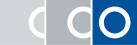 Slide credit: clinicaloptions.com
[Speaker Notes: CV, cardiovascular; DTG, dolutegravir; ITT, intent to treat; ITT-E, intent-to-treat exposed; MI, myocardial infarction; PDVF, protocol-defined virologic failure; RTV, ritonavir; VF, virologic failure.]
DAWNING: Key Findings
Wk 24 Virologic Outcomes
Virologic withdrawal†: DTG arm, n = 10 (3%); LPV/RTV arm, n = 28 (9%)
In pts with virologic withdrawal:
No pts in DTG arm developed INSTI or NRTI RAMs
n = 3 in LPV/RTV arm developed NRTI RAMs
AEs, DTG vs LPV/RTV
Drug related, 15% vs 36%
Serious/death, 5% vs 6%
Leading to withdrawal, 2% vs 5%
100
86
ITT-E
PP
82
80
DTG + 2 NRTIs
LPV/RTV + 2 NRTIs
72
69
60
Treatment difference (ITT-E): 13.8% (95% CI: 7.3% to 20.3%; P < .001)
Pts (%)
40
25
20
12
6
6
0
No Virologic Data
Virologic Nonresponse
Virologic Success*
*HIV-1 RNA < 50 copies/mL.
†HIV-1 RNA decrease of < 1 log10 c/mL by Wk 16, increase to ≥ 400 c/mL after suppression, ≥ 400 c/mL at or after Wk 24.
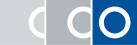 Slide credit: clinicaloptions.com
Aboud M, et al. IAS 2017. Abstract TUAB0105LB.
[Speaker Notes: AE, adverse event; DTG, dolutegravir; ITT-E, intent to treat-exposed; LPV, lopinavir; NR, not reported; RAM, resistance associated mutation; RTV, ritonavir.]
Thilao study (ANRS 12269): Reinforcement of adherence and switch to third-line in HIV-infected adults who fail second-line ARTWest Africa (Sénégal Mali, Burkina F, C. Ivoire)
Month-4
Decision
Month-16
Outcomes
Day-0
Inclusion
Continue 2nd-line
Continue 2nd-line 
Adherence reinforcement
Switch to 3rd-line (2NRTI+darunavir 600 BID/r+raltegravir 400 BID)
Month-4 Decision criteria:

VL <400 copies/ml or
>2 log decrease : Continue
VL ≥ 400 copies/ml or 
< 2 log decrease : Switch
Inclusion criteria:

VL >1000 copies/ml
Month-16 Outcomes:

1ary: Virol. success: <50 copies/ml 
2ary: - Mortality
 Resistance
 Tolerance
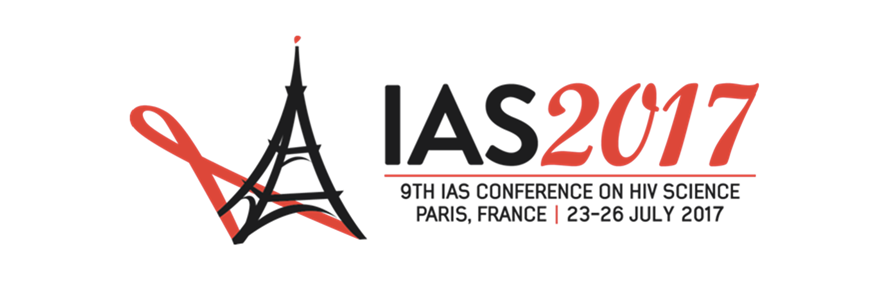 5
Thilao: Baseline characteristics, N=198
* The NRTIs were  TDF-XTC in 52% of patients
9
Thilao: Month-16 outcomes, by Month-4 decision
Month-4 decision
Month-16 outcomes
Inclusion
Continue 2nd-line: 
N=130
Death: 	6 (5%)
LTFU: 	4  (3%)
VL <50 cp/ml: 	64 (49%)
	50-400 cp/ml: 	 39 (30%)
	>400 cp/ml: 	17 (13%)
2nd-line
Death, 5 (2.5%)
Death:	 4 (6%)
LTFU: 	0 (0%)
VL <50 cp/ml: 	37 (59%)
	50-400 cp/ml: 	  7 (11%)
	>400 cp/ml:    14 (22%)
Switch to 3rd-line:
N=63
12
Thilao: Probability of first VL<50 over time, by Month-4 decision
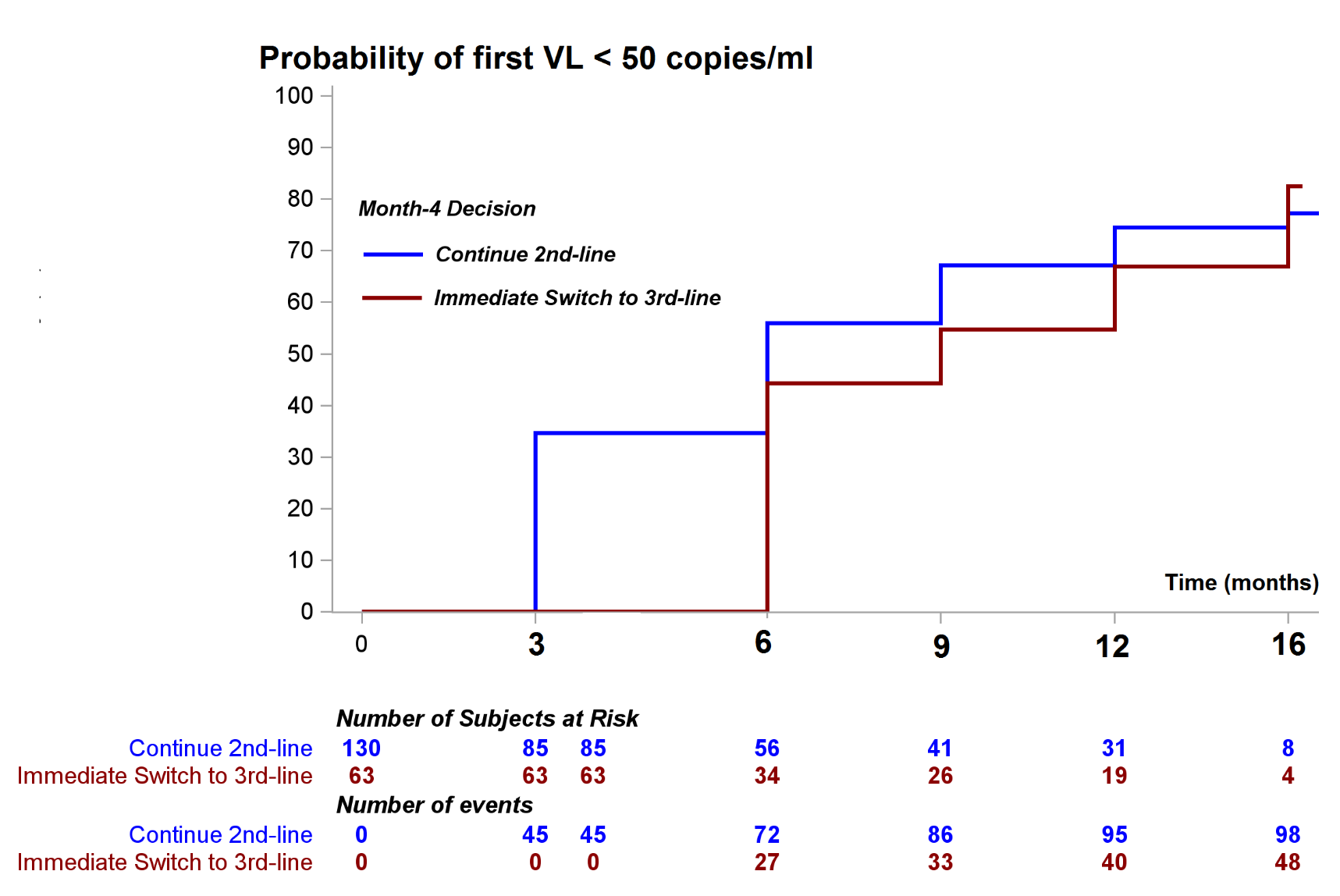 82%
77%
13
Thilao: Other secondary endpoints, by Month-4 decision
* 11 NRTI, 12 NNRTI, 8 PI
** 3 NRTI, 8 NNRTI, 5 PI, 0 RAL
14
Tt 2è ligne en Afrique: monothérapie IP vs 3TC+r/IP chez des patients avec CV<200 (+ 6 mois)
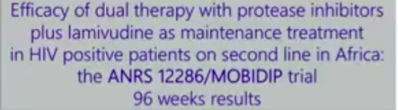 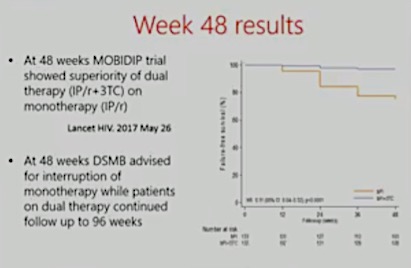 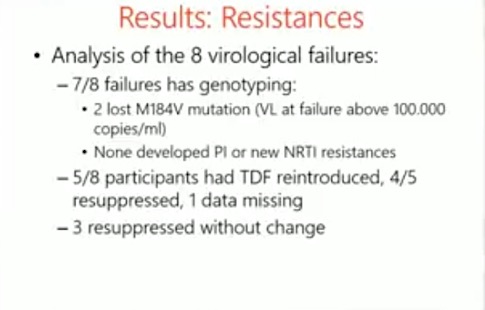 L. Ciaffi, IAS 2017
Traitements de maintenance:bithérapies                réduction des prises
12
Études de phase III SWORD 1 et 2 : switch pour DTG + RPV (1)
Deux études randomisées, multicentriques, de non-infériorité, menées en ouvert et groupes parallèles – schémas identiques
Inclusion
Switch précoce
Switch tardif
Suivi
1:1
CV < 50 copies/ml
Traités par INI, INNTI ou IP + 2 INTI
DTG + RPV (n = 513)
DTG + RPV
DTG + RPV
CAR (n = 511)
J1
S52
S148
Critères d’inclusion : 
Sous traitement ARV stable> 6 mois avant la sélection
1re ou 2e ligne d’ARV sans modification du traitement antérieur pour échec virologique
CV < 50 copies/ml confirmée durant les 12 mois précédant la sélection
VHB négatifs
Pays 
Argentine	Australie	Belgique	Canada
France	Allemagne	Italie	Pays-Bas
Russie	Espagne	Taïwan	Royaume-Uni
États-Unis
Critère principal à S48 : patients avec CV < 50 copies/ml (ITT-E snapshot)
R
CAR : poursuite du traitement antérieur.
CROI 2017 - D’après Llibre JM et al., abstr. 44LB actualisé
13
Études de phase III SWORD 1 et 2 : switch pour DTG + RPV (3)
Efficacité virologique à S48 (SWORD 1 et 2)
Efficacité virologique
Différence ajustée entre les traitements*IC95
CAR
DTG + RPV
SWORD 1
SWORD 1
– 0,6
– 4,3
3,0
SWORD 2
0,2
SWORD 2
– 3,9
4,2
– 10
– 8
– 6
– 4
– 2
0
2
4
6
8
10
Pourcentage de différence
DTG + RPV est non inférieur par rapport au maintien du traitement antérieur (ITT-E snapshot)
 à S48 et ce, dans les deux études
CAR : poursuite du traitement antérieur
* Ajusté sur l’âge et le 3e agent
Phase précoce du switcha
a Données poolées pour SWORD 1 et 2
CROI 2017 - D’après Llibre JM et al., abstr. 44LB actualisé
14
Études de phase III SWORD 1 et 2 : switch pour DTG + RPV (5)
Évolution du profil lipidique entre l’inclusion et S48
Données poolées de la phase précoce du switch
DTG/RPV
CAR
R
CAR : poursuite du traitement antérieur.
CROI 2017 - D’après Llibre JM et al., abstr. 44LB actualisé
15
Études de phase III SWORD 1 et 2 : switch pour DTG + RPV (6)
Variation des marqueurs osseux entre l’inclusion et S48
DTG/RPV
CAR
CAR : poursuite du traitement antérieur.
* Ajusté sur le 3e agent, l’âge, le sexe, l’IMC, le tabagisme et les taux initiaux de biomarqueurs.
Non-infériorité confirmée de cette nouvelle bithérapie en une prise par jour versus poursuite tri- ou quadrithérapie
Effet neutre sur les lipides et amélioration des marqueurs osseux
CROI 2017 - D’après Llibre JM et al., abstr. 44LB actualisé
SWORD 1 & 2 Substudy: BMD Impact of Switch From TDF-Based ART to DTG + RPV
Randomized, open-label, multicenter phase III trials demonstrated that switch to DTG + RPV noninferior to remaining on baseline ART at Wk 48 in virologically suppressed pts[1]
Current analysis assessed BMD in pts who continued on TDF-containing triple ART regimen or switched from TDF-containing triple ART to DTG + RPV (N = 102)[2]
Change From BL in BMD at Wk 48
2.5
DTG + RPV (n = 46)
P = .039
P = .014
1.46
1.5
1.34
Continued TDF-based 
ART (n = 35)
0.5
Mean Adjusted Change in 
BMD From BL (%)
0.15
0.05
-0.5
-1.5
-2.5
BL
48 Wks
BL
48 Wks
*Primary endpoint.
Total Hip*
Lumbar Spine
1. Llibre JM, et al. CROI 2017. Abstract 44LB. 2. McComsey G, et al. IAS 2017. Abstract TUPDB0205LB.
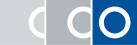 Slide credit: clinicaloptions.com
[Speaker Notes: BL, baseline; BMD, bone mineral density; DTG, dolutegravir; RPV, rilpivirine; TDF, tenofovir disoproxil fumarate.]
Étude LAMIDOL-ANRS 167 : DTG + 3TC en maintenance (3)
17
Résultats : critère principal – pourcentage de patients en succès thérapeutique à S56 (après 48 semaines de DTG + 3TC)
Échec thérapeutique : CV > 50 copies/ml confirmée dans les 2 à 4 semaines, interruption du traitement, perdu de vue, décès
Tous les patients ont atteint S48 (40 semaines de bithérapie)
97 % (101/104) sont en succès thérapeutique – dernière visite (S56) prévue le 27 mars 2017 pour évaluation du critère principal
Bonne tolérance de la bithérapie
À S48, 3 échecs 
1 échec virologique à S12 (4 semaines de bithérapie)
1 perdu de vue à S40
1 modification de traitement à S48 par l’investigateur de l’étude
Patients en succès thérapeutique
Phase II
Patient60-010
Patient79-001
Patient78-005
R
CROI 2017 - D’après Joly V et al., abstr. 458 actualisé
LATTE-2: 96-Wk Results for Cabotegravir IM + Rilpivirine IM as Long-Acting Maintenance ART
Cabotegravir: INSTI formulated as PO tablet and for long-acting IM injection
LATTE-2: phase IIb study in which pts randomized to CAB 400 mg + RPV 600 mg IM Q4W, CAB 600 mg + RPV 900 mg IM Q8W, or CAB 30 mg + ABC/3TC 600/300 mg PO QD after induction/virologic suppression with oral CAB + ABC/3TC (N = 309)
Few drug-related AEs
At 96 wks, ~ 30% pts receiving IM injection experienced ISR
99% of ISRs mild/moderate 
AEs leading to withdrawal
Pooled Q4W/Q8W IM arms, 4%
PO arm, 2%
~ 88% of pts receiving IM CAB very satisfied to continue present treatment vs 43% receiving PO CAB
94
100
87
84
IM CAB + RPV Q4W (n = 115)
IM CAB + RPV Q8W (n = 115)PO CAB + ABC/3TC (n = 56)
80
60
Pts, Wk 96 (%)
40
14
20
13
4
2
2
0
0
VirologicSuccess*
No VirologicData
VirologicNon-response
*HIV-1 RNA < 50 copies/mL.
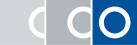 Eron J, et al. IAS 2017. Abstract MOAX0205LB. Margolis DA, et al. Lancet. 2017;[Epub ahead of print].
Slide credit: clinicaloptions.com
[Speaker Notes: 3TC, lamivudine; ABC, abacavir; AE, adverse event; CAB, cabotegravir; ISR, injection-site reaction; RPV, rilpivirine.]
Traitements de maintenance:bithérapies                réduction des prises
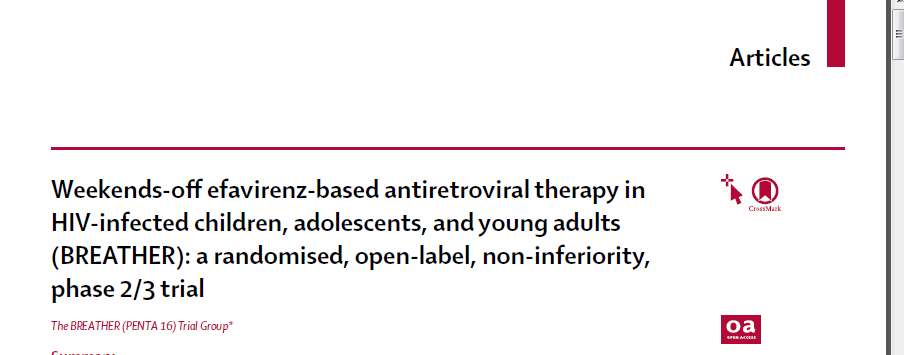 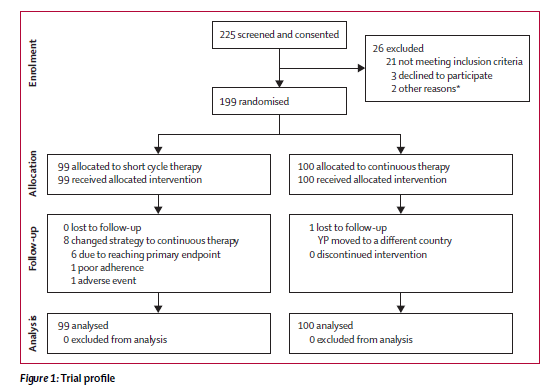 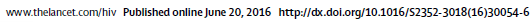 BREATHER: Results
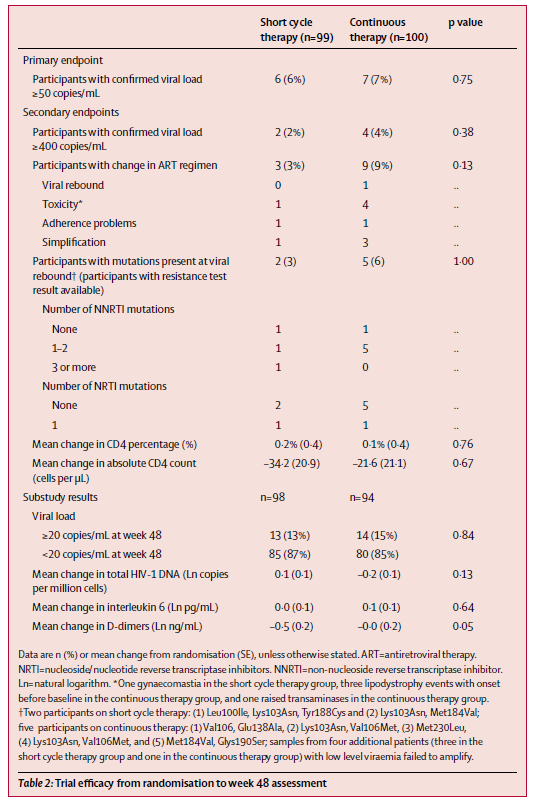 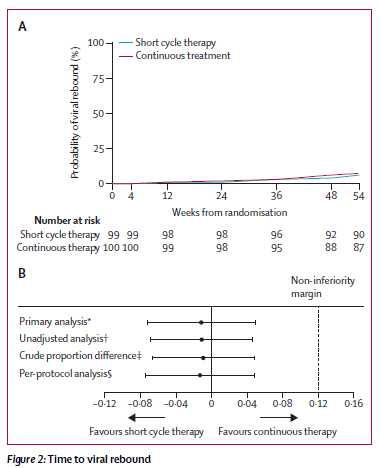 ANRS162-4D: schéma de l’essai
S-5
S-4
S51
J0
S48
Visite de proposition
Information
Inclusion
Vérification des critères d'éligibilité
Choix du calendrier thérapeutique
Visite de pré-inclusion
Signature du consentement
Analyse principale
2 Schémas hebdomadaires de la prise des traitements ARV :
+ : jours avec prise des médicaments antirétroviraux
0 : jours sans prise des médicaments antirétroviraux
Protocole ANRS162 - 4D
ANRS162-4D: Taux de succès  à S48(Estimation de Kaplan-Meier)
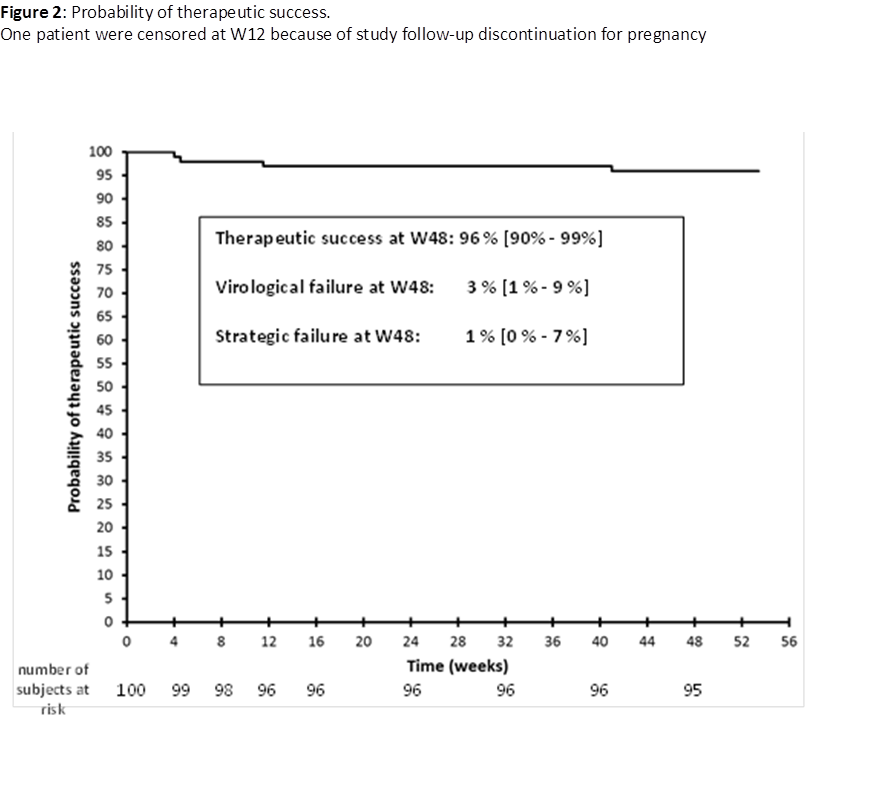 (Abandon S4)
Protocole ANRS162 - 4D
4D: réservoir/activation/marqueurs      	inflammatoires
CD4/ Marqueurs d’inflammation
HIV-1 DNA
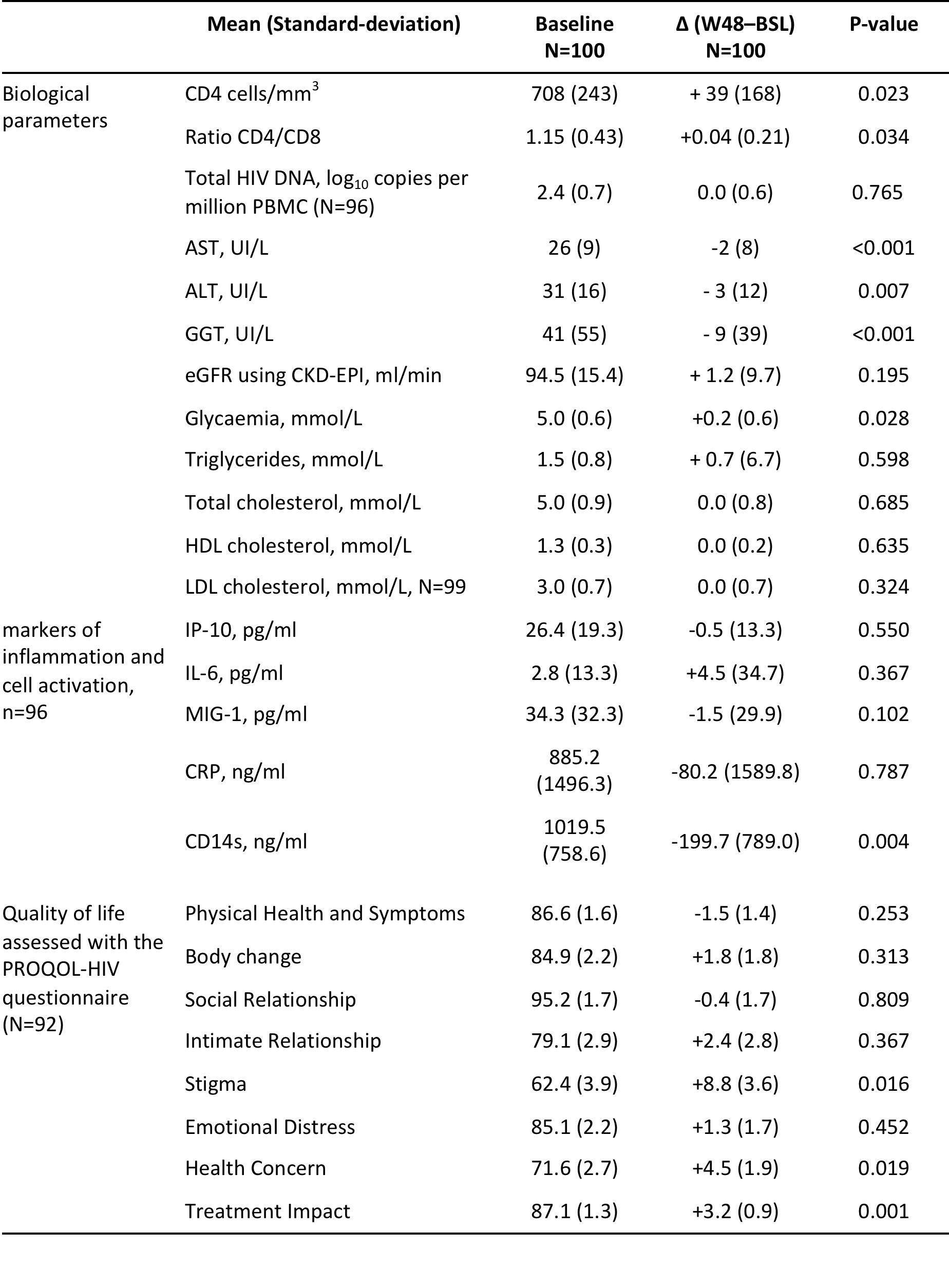 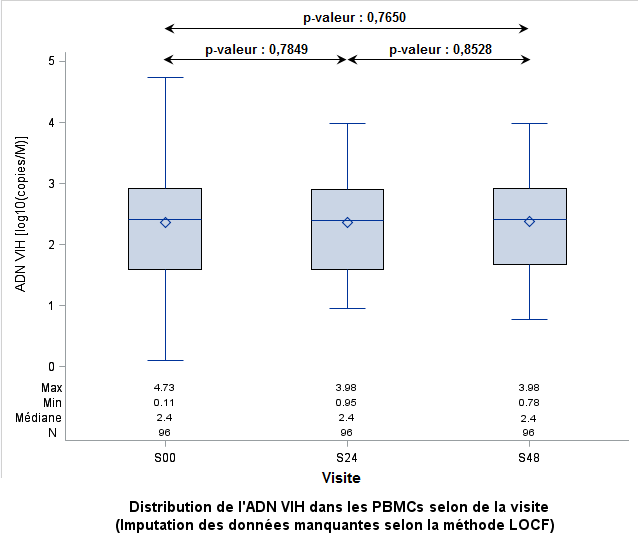 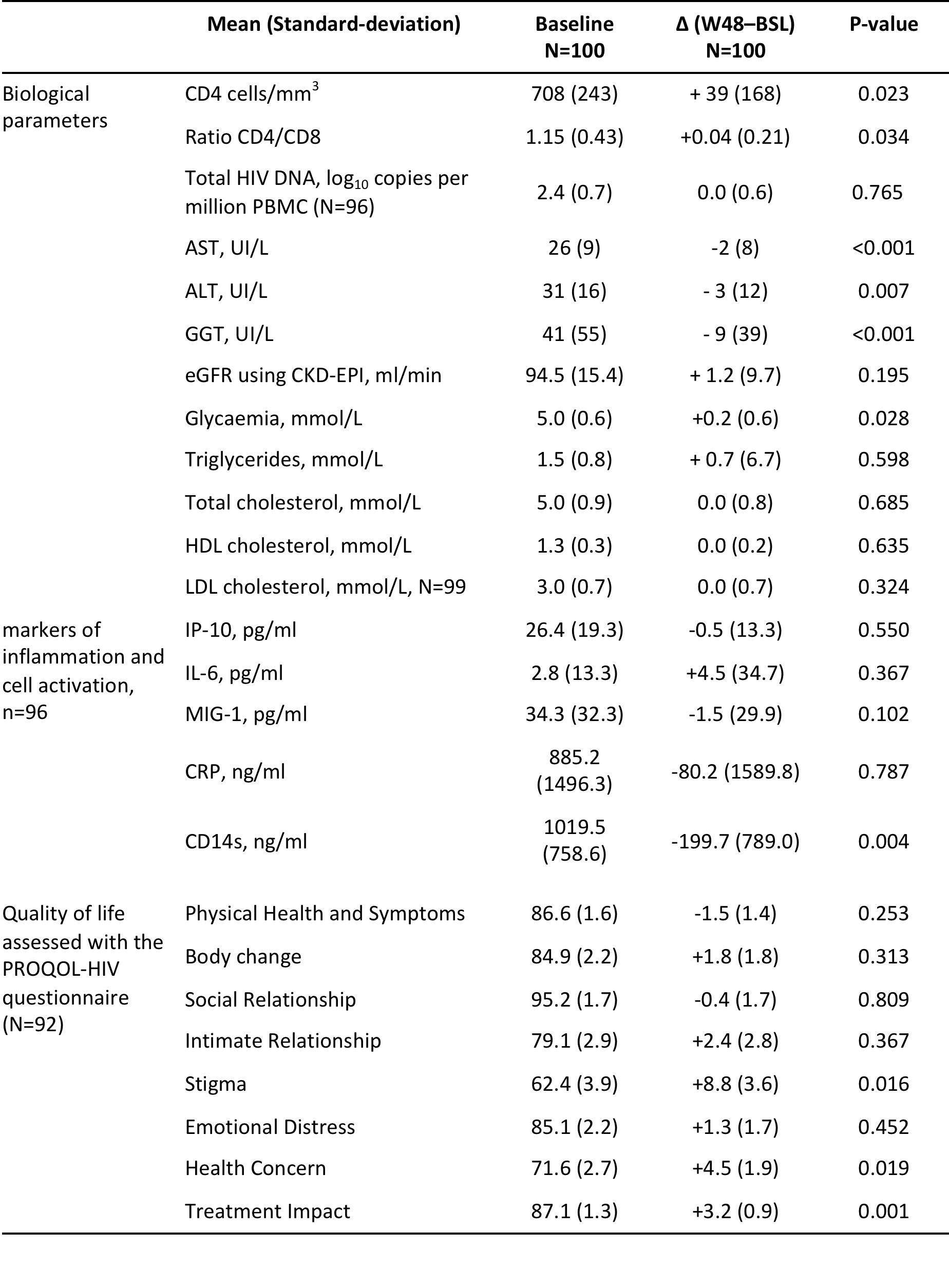 Traitements réduits de maintenance: données d’efficacité 2017
Bithérapies:
PI boostée +3TC (SALT, Atlas, OLE, DUAL)
DTG + RPV (Sword)
En attente de confirmation
CAB-LA +RPV-LA (LATTE 2)
DTG + 3TC (Lamidol)
ETV+RAL (ETRAL)
Réduction des prises 4 et 5jrs/7:
2NA + EFV 5j/7 (Breather)
En attente de confirmation
Trithérapies 4j/7 (ANRS 162-4D, QUATUOR)